ENOSTAVNE SPODBUDE 
MALIH VREDNOSTI ZA MSP
Simona Grobelnik, vodja sektorja Razvojnih služb
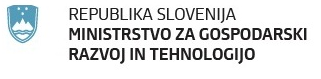 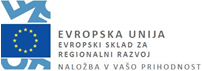 KDO SMO?
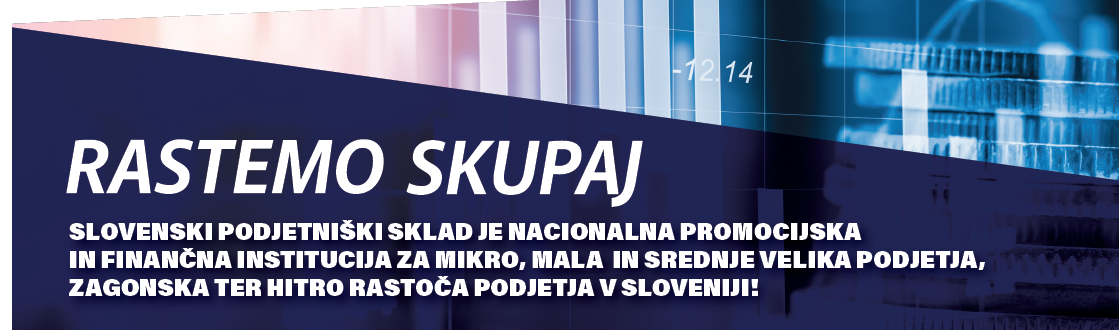 https://www.youtube.com/watch?v=Gml9hWkswY0&t=34s
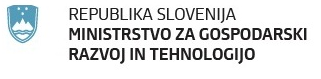 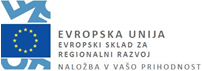 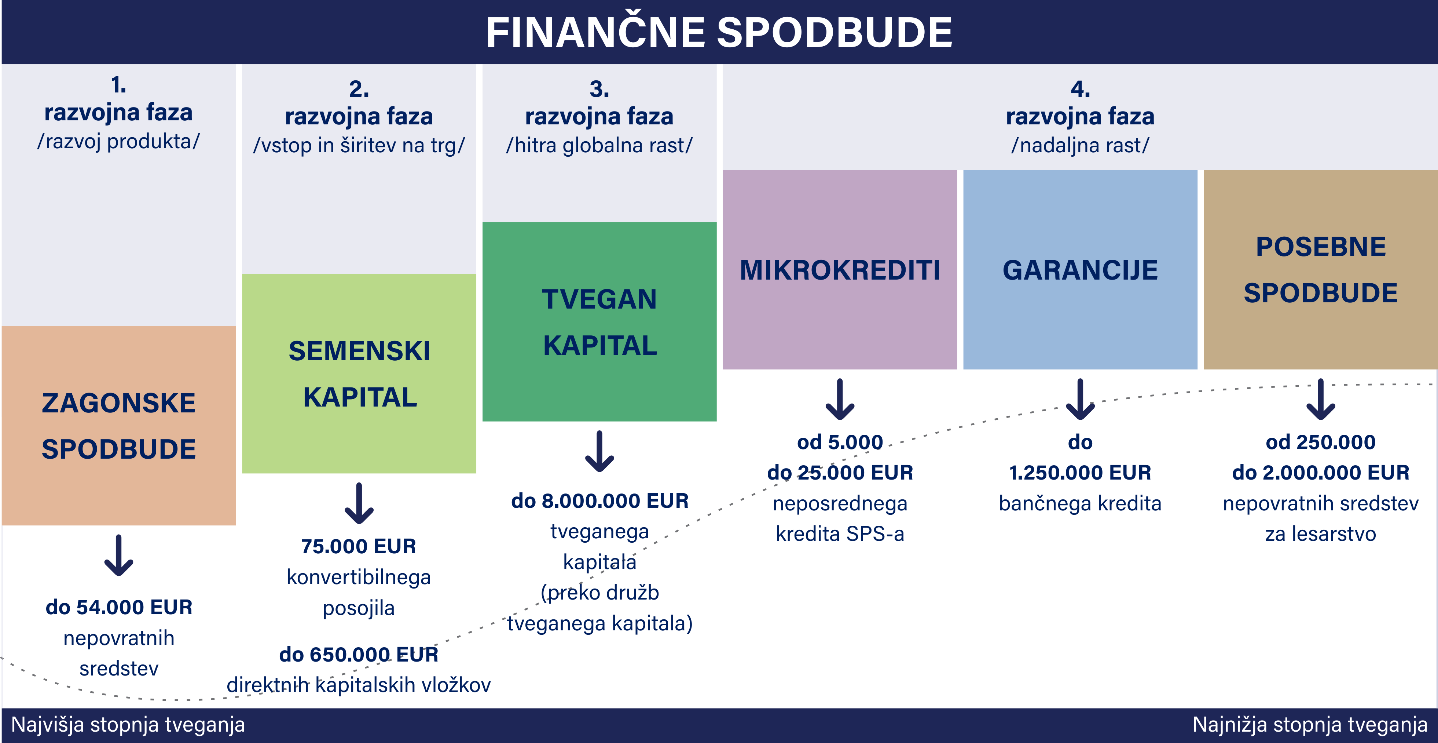 2. USPOSABLJANJE
 V TUJINI
 ZA HIGH-TECH 
PODJETJA
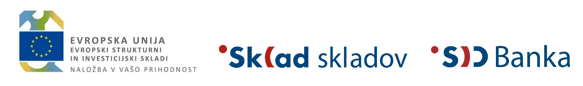 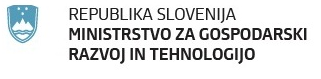 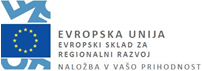 UGODNOSTI FINANCIRANJA
HITREJŠI, 
CENEJŠI IN 
LAŽJI DOSTOP DO UGODNIH 
FINANČNIH 
SPODBUD
BREZ 
STROŠKOV 
ODOBRITVE 
IN VODENJA 
FINANČNIH 
SPODBUD
2. USPOSABLJANJE
 V TUJINI
 ZA HIGH-TECH 
PODJETJA
NIŽJE 
OBRESTNE 
MERE
NIŽJE ZAHTEVE PO 
ZAVAROVANJU
ENOSTAVNI IN 
HITRI POSTOPKI
INDIVIDUALNI
 PRISTOP – ISKANJE MOŽNIH 
REŠITEV
VSEBINSKA PODPORA 
(mreženje, 
mentorstva, usposabljanja,…)
MOŽNOST 
KORIŠČENJA
 DALJŠEGA 
MORATORIJA
POMOČ PRI 
PRIJAVI IN 
PRIPRAVI VLOG
DELITEV 
TVEGANJ
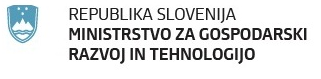 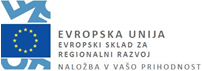 RAZPISI 2019
SEMENSKI KAPITAL
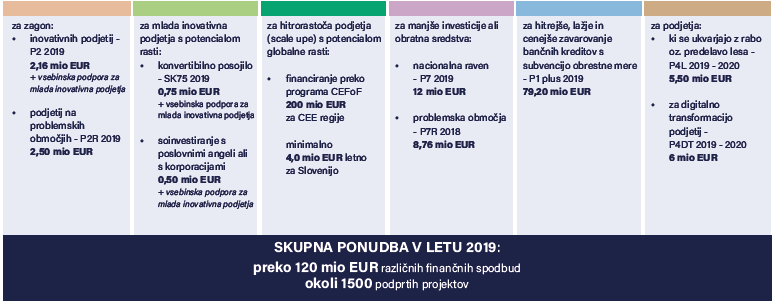 MIKROKREDITI
TVEGAN KAPITAL
GARANCIJE
ZAGONSKE SPODBUDE
POSEBNE SPODBUDE
2. USPOSABLJANJE
 V TUJINI
 ZA HIGH-TECH 
PODJETJA
PROGRAMI VSEBINSKE PODPORE
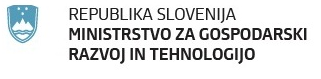 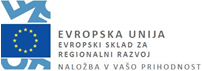 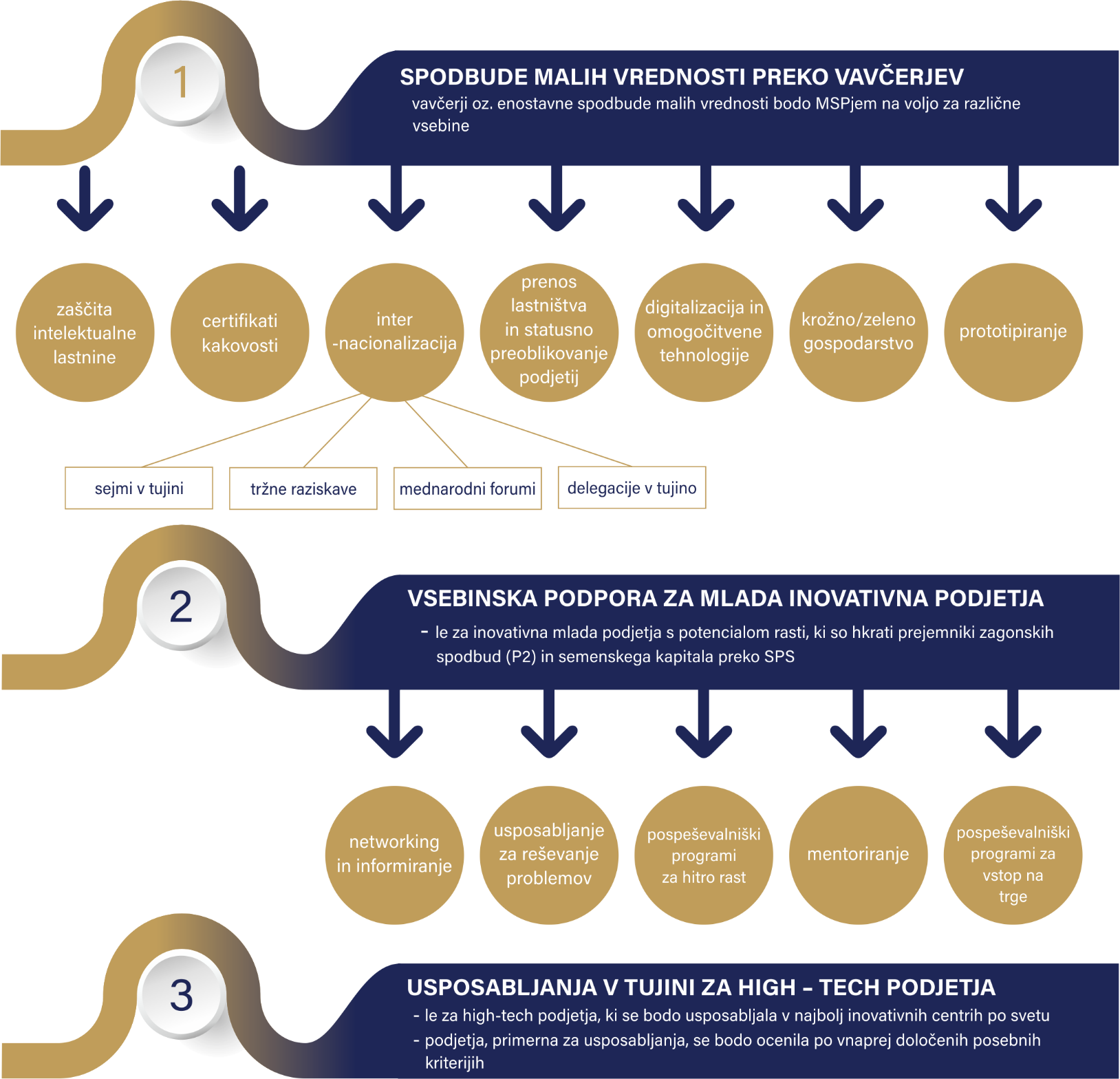 SKUPAJ NA VOLJO 2019: 
/4,5 mio EUR/
2. USPOSABLJANJE
 V TUJINI
 ZA HIGH-TECH 
PODJETJA
PODPORA ZA OKOLI 
350
 PROJEKTOV
SKUPAJ NA VOLJO 2019: 
/1,52 mio EUR /
SKUPAJ NA VOLJO 2019: 
/1,40 mio EUR /
SPODBUDE MALIH VREDNOSTI PREKO VAVČERJEV 2019-2023
/VSEBINE/
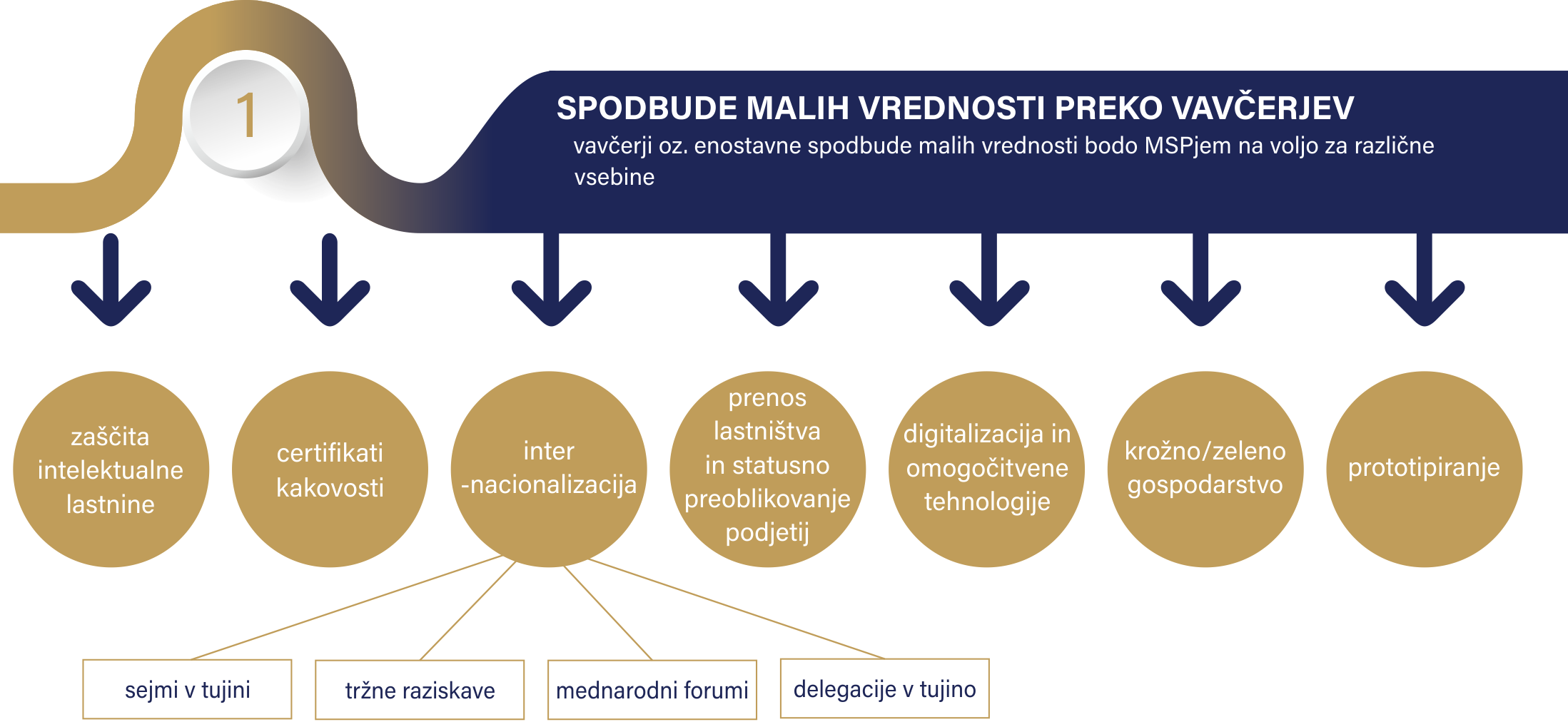 2. USPOSABLJANJE
 V TUJINI
 ZA HIGH-TECH 
PODJETJA
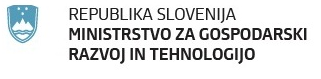 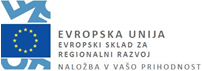 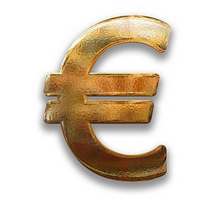 POSEBNOSTI VAVČERJEV
ENOSTAVNE 
SPODBUDE 
MALIH
 VREDNOSTI 
ZA MSP
HITRA 
OBRAVNAVA
NA VOLJO 
SKOZI 
VSE LETO
BREZPLAČNA POMOČ 
PRI PRIPRAVI VLOG
- SPOT Svetovanje
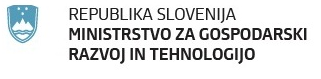 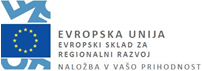 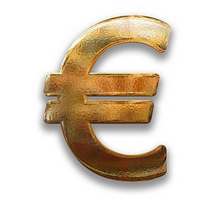 OSNOVNE ZNAČILNOSTI VAVČERJEV
sofinanciranje  v višini 
60 % 
oz. do 
10.000 EUR 
za posamezen odobren vavčer
Upravičeni stroški 
vavčerjev 
za vsa vsebinska področja 
bodo od 
01.01.2019 dalje
skupna višina vavčerjev, 
ki jih lahko podjetje koristi
30.000 EUR 
na leto
POSTOPEK PRIDOBITVE VAVČERJEV
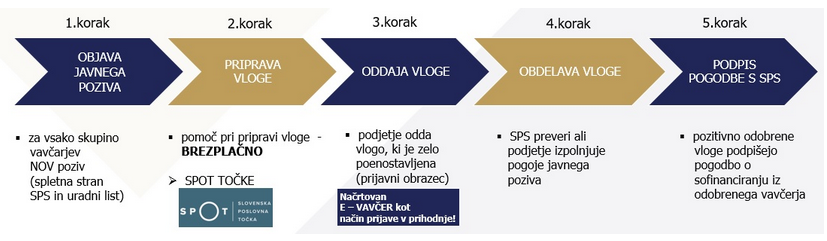 2. USPOSABLJANJE
 V TUJINI
 ZA HIGH-TECH 
PODJETJA
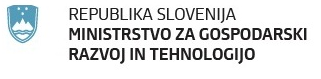 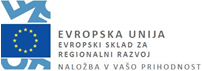 OBJAVE POZIVOV ZA VAVČERJE
Vavčer za certifikate kakovosti
Vavčer za zaščito intelektualne lastnine
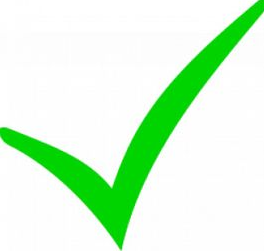 OBJAVA 25.01.2019
AKTIVNA POZIVA
3. Vavčer za  udeležbo v gospodarskih delegacijah v tujino
4. Vavčer za udeležbe na mednarodnih forumih
5. Vavčer za skupinske predstavitve slovenskega gospodarstva na sejmih v tujini
6. Vavčer za tržne raziskave tujih trgov
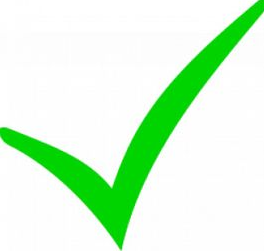 OBJAVA 22.02.2019
AKTIVNI POZIVA
Uradni pozivi za vavčerje bodo objavljeni: 
na spletni strani SPSa: www.podjetniskisklad.si
v Uradnem listu RS
POMOČ PRI PRIPRAVI VLOGE - VAVČERJI
BREZPLAČNA POMOČ pri pripravi vloge na:
 
SLOVENSKIH POSLOVNIH TOČKAH (SPOT) Svetovanje  - 
      na voljo so podjetjem v vseh statističnih regijah
To je res super! 
Nekdo mi bo pomagal pripraviti vlogo!
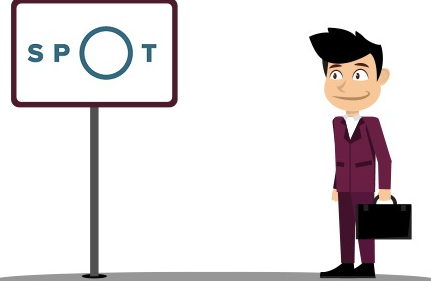 NAČRTOVAN E – VAVČER 

Sistem e – vavčer bo omogočil celotno prijavo in zahtevek opraviti v –e – obliki preko portala SPS

Ko bo aplikacija pripravljena vas bomo pravočasno obvestili
Svetovalci SPOT svetovanje pomagajo pripraviti vlogo, razložijo kaj pomeni posamezno določilo javnega poziva, kaj je potrebno vpisati v posamezno polje na obrazcih, ipd. 

Za pravilnost podatkov in popolnost  vloge potrdi prijavitelj s podpisom in ostaja odgovornost prijavitelja!
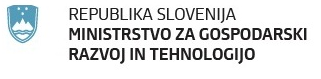 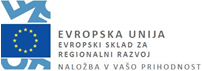 DODATNE STORITVE ZA UPORABNIKE
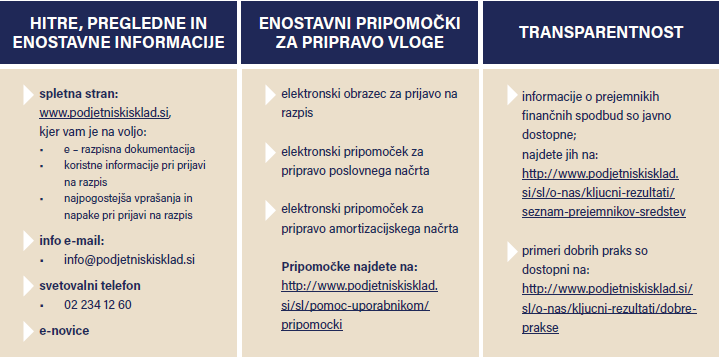 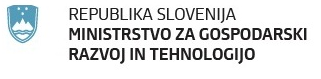 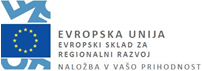 PRIJAVITE SE NA E-NOVICE
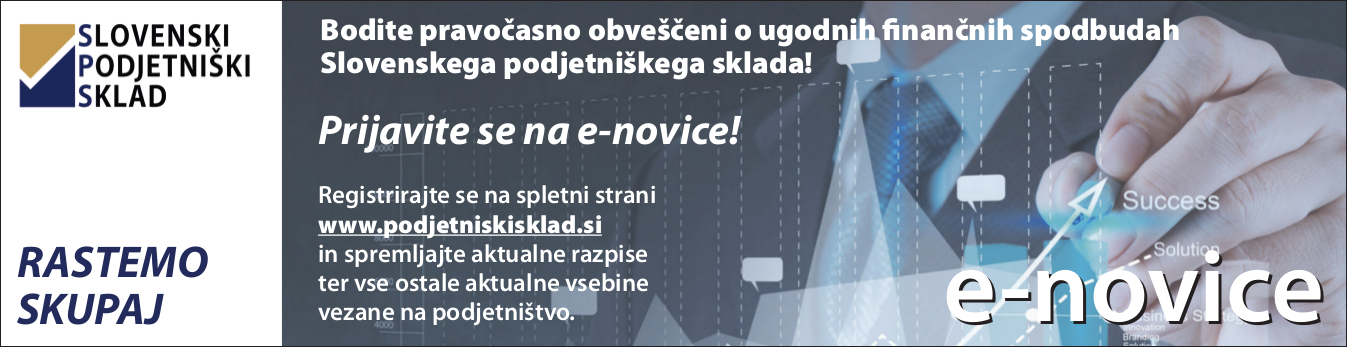 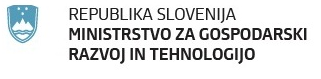 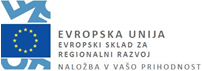 HVALA ZA VAŠO POZORNOST